TLP:WHITE
Three circles to improve health care cyber security
This is how we do it in Finland
Perttu Halonen, NCSC-FI
#FIRSTCON19
Three circles to improve health care cyber security
21 June, 2019
Some facts about Finland
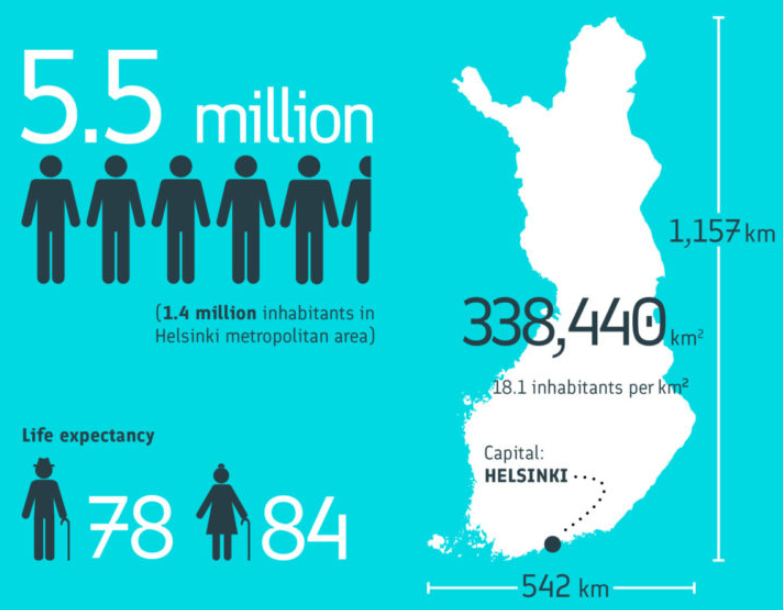 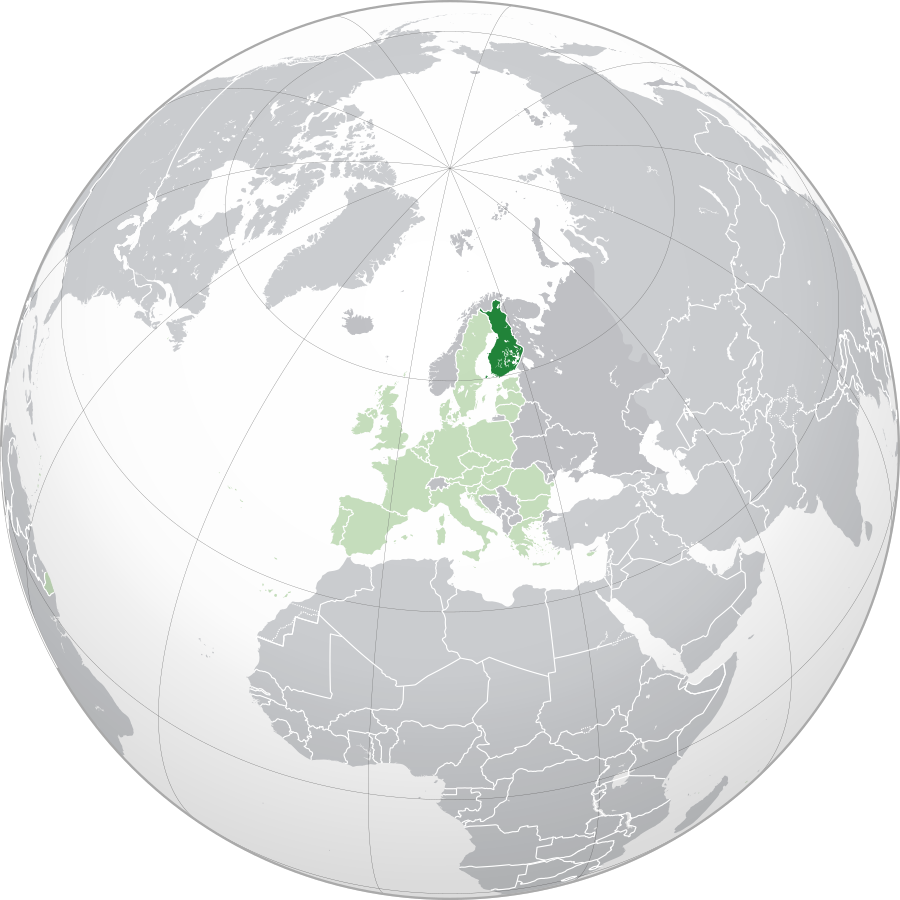 By Rob984 - Derived from File:Germany on the globe (Germany centered).svg, CC BY-SA 4.0, https://commons.wikimedia.org/w/index.php?curid=70142692
By ThisisFINLAND.fi
21 June, 2019
Three circles to improve health care cyber security
[Speaker Notes: Also: Finland has the world's highest per capita consumption of coffee: 12 kg per year. It also has the highest per capita consumption of milk, at about 1 litre per day, even though 17% of the Finns are lactose intolerant. Source: Wikipedia]
Sauna
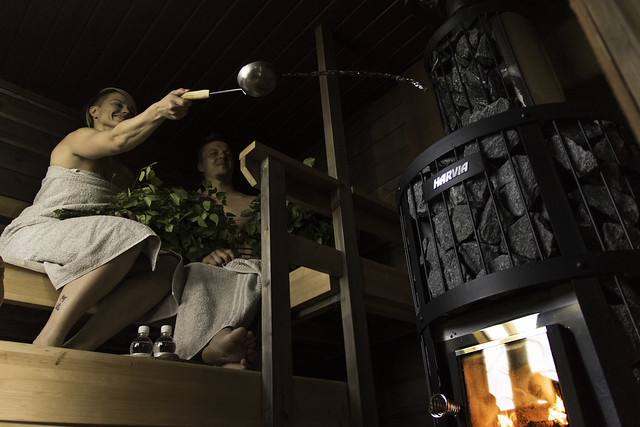 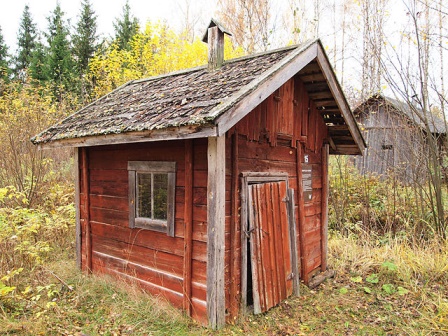 By Tiia Monto
By skysauna.fi
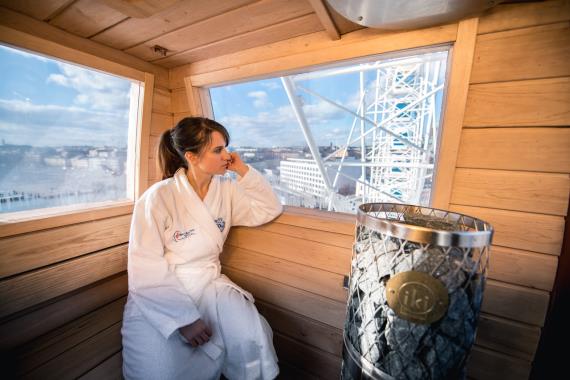 By Visit Lakeland
21 June, 2019
Three circles to improve health care cyber security
[Speaker Notes: One more thing to remember about Finland: Sauna. There are approximately 3 million saunas in Finland. There's a sauna even in ferris wheel at Helsinki market square.]
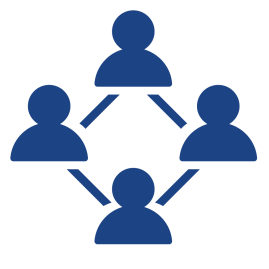 Three circles of health care cyber security
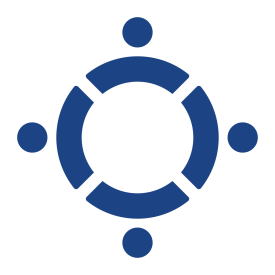 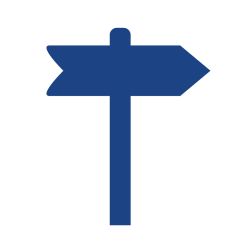 21 June, 2019
Three circles to improve health care cyber security
Some fundamental cyber security challenges on health care sector
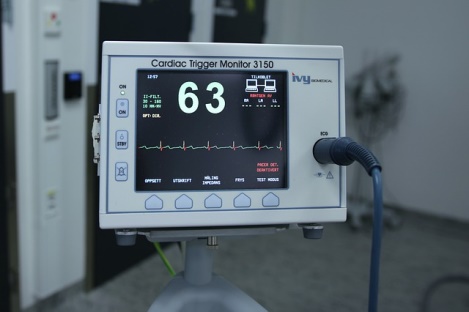 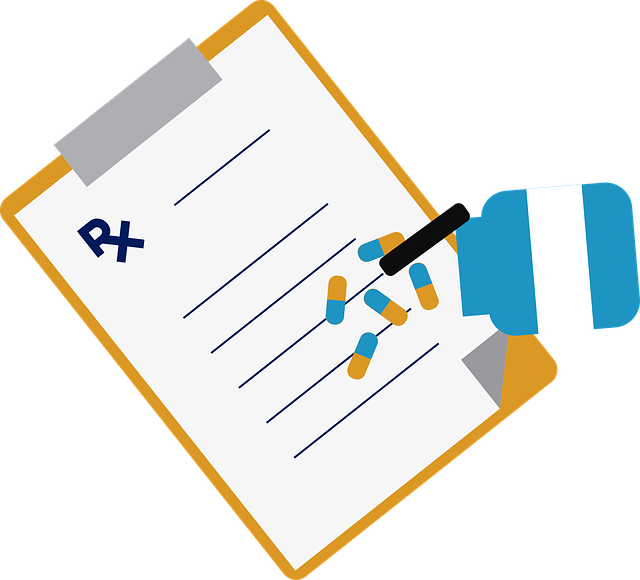 S.O.S.
21 June, 2019
Three circles to improve health care cyber security
[Speaker Notes: Large number of health care employees:
How to efficiently keep employees' cyber security competence on adequate level and up-to-date?
Lots of opportunities for social engineering
Cyber environment deeply influences people's life, health and wellbeing:
But patching software in medical devices is slow
What is the price of your health? See Douglas W. Hubbard and Richard Seiersen: How to measure anything in cybersecurity risk.
Generally low cyber security maturity:
Skills of cyber security experts are not efficiently used. Organisations are hierarchical and turfs are rigidly defined.
Medical experts making care decisions often don't understand cyber security needs.
Sensitive personally identifiable information handled on a daily basis:
In emergency cases, access should be provided to any health care professional
How to detect unauthorised access?]
Cooperation needed on many levels
Strategic cooperation of authorities on national level
Operational and tactical cooperation of organisations on national and regional levels
Technical cooperation of cyber security experts
21 June, 2019
Three circles to improve health care cyber security
NCSC-FI's relation to health care sector
Ministry of Transport and Communications
Ministry of Social Affairs and Health
Ministry of Economic Affairs and Employment
Health Care Cyber Range
€
NESA
Hospital district
Hospital district
Cyber- Health project
€
€
NCSC-FI
Health ISAC
ICT service provider
Health CERTs
21 June, 2019
Three circles to improve health care cyber security
[Speaker Notes: The National Emergency Supply Agency NESA is a Finnish peculiarity. It funds a wide range of activities and projects that improve and maintain the emergency preparedness of Finnish businesses and the Finnish society at large. A large part of NCSC-FI's funding comes from the NESA.
NCSC-FI is located in Finnish Transport and Communications Agency Traficom and is directed by the respective ministry. Historical reasons: telecommunication services regulation. An agreement with NESA prioritises NCSC-FI's services to supply critical organisations such as hospital districts. With that emphasis, the NCSC-FI has established ISACs on all supply critical sectors.
Cyber-Health and Health Care Cyber Range are examples of coordinated cyber security development projects that get significant funding from the NESA and where the NCSC-FI provides expert knowledge and serves as a contact hub.
The NCSC-FI has assigned three persons to liaison with health sector, but they have other duties too. In practice it amounts to about half a person's work time dedicated to health sector alone.
I will explain the relationships in more detail during this presentation.]
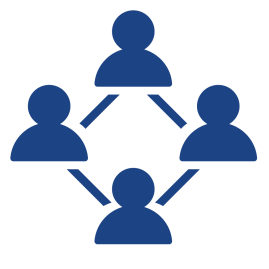 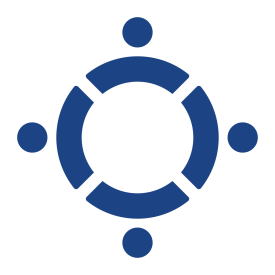 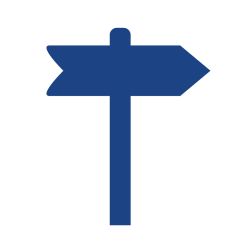 Health sector information sharing and analysis centre
21 June, 2019
Three circles to improve health care cyber security
Finnish Health ISAC
Autonomous

Voluntary-based
Rules:

Membership

TLP, CHR
10organisations
Some discussed topics:
Incidents (permanent topic)
Facsimiles
O365
SOC, SIEM
@
Sec@
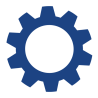 7
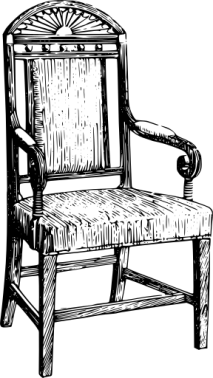 Collab
21 June, 2019
Three circles to improve health care cyber security
[Speaker Notes: Actually: Social welfare and health care ISAC. Established in 2017
Member organisations: NCSC-FI, selected hospital districts, selected ICT service providers and selected national authorities
Autonomous and voluntary based
Rules for membership, representation and information sharing. TLP and Chatham House Rule respected.
Mailing list, secure e-mail channel, secure web based collaboration platform, regular meetings, rotating chairperson role
Some of the topics discussed during previous 12 months:
Replacement of facsimiles as a "secure" patient data transfer tool
Establishing a SOC, utilising SIEM
Office 365 themed phishing and intrusions
ISAC maturity and two-year action plan]
On establishing an ISAC
Find one or a few champions and prepare facts about value of information sharing
Recruit a small number of trusted individuals for practical preparations
Agree upon ISAC's mission and rules and have them signed-off by senior management
Appoint operating members and organise regular meetings

See for example
ENISA: Network Security Information Exchanges - Good Practice Guide
NIST SP 800-150 Guide to Cyber Threat Information Sharing
21 June, 2019
Three circles to improve health care cyber security
[Speaker Notes: Find one or a few champions and prepare facts about value of information sharing
Preferably someone from the field who knows more key persons on the field.
Recruit a small number of trusted individuals for practical preparations
Agree upon ISAC's mission and rules and have them signed-off by senior management
What should an ISAC do (at the minimum)?
Trusted circle of cyber security experts: meet peers, share pain points, network
Share analysis efforts: emerging threats, post-incident analysis
Share threat intelligence: give some, get some
Share best practices: gain goodwill by sharing to the public
Appoint operating members and organise regular meetings]
On relations of people and organisations
After Arthur T. Himmelman: Collaboration for a change
21 June, 2019
Three circles to improve health care cyber security
On growing the maturity of an ISAC
21 June, 2019
Three circles to improve health care cyber security
[Speaker Notes: Ooph, a rush-hour slide! I'm sorry for that. This is our generic maturity model for our ISACs. Let's have a closer look on its level 1 because that's approximately where the Health ISAC currently aims at.]
Current maturity target of the Health ISAC
21 June, 2019
Three circles to improve health care cyber security
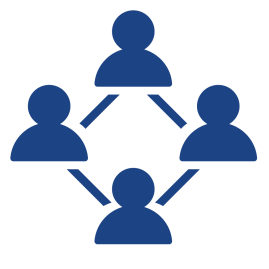 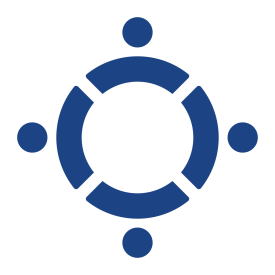 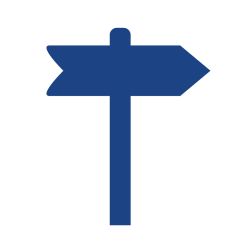 Coordinated cyber security projects
21 June, 2019
Three circles to improve health care cyber security
Cyber-Health project
NESA funded
Runs 2018–2019
About the same members as in Health ISAC
21 June, 2019
Three circles to improve health care cyber security
[Speaker Notes: NESA funded:
Part time project management covered
Members responsible of their own costs

Cyber security requirements for suppliers:
Requirements analysis
Categorised list of requirements
Cyber security education for procurement specialists]
Health Care Cyber Range — project topics
EU funded
Runs 2019–2021
Builds on top of Realistic Global Cyber Environment platform
Wide range of partners
21 June, 2019
Three circles to improve health care cyber security
[Speaker Notes: Wide range of partners: health care providers, ICT service providers, public authorities, Jyväskylä University of Applied Sciences, which also manages the project. NCSC-FI is an invited expert partner.

Implementation of the HCCR includes also applied research on health care digital environment.]
On joint cyber security development projects
Circle of devoted organisations
Agree on scope, background, foreground
Spread the word about the project
21 June, 2019
Three circles to improve health care cyber security
[Speaker Notes: Circle of devoted organisations
Collect project ideas through open discussions with your stakeholders and collaboration networks. Discuss challenges and solutions already tried
The initial set of organisations often is a good composition for a project steering group
Agree on scope, background, foreground
Agree upon a small set of topics where every partner can give and get
Agree upon sharing background information and project results
Spread the word about the project
You might get new valuable members for your current project or future projects.]
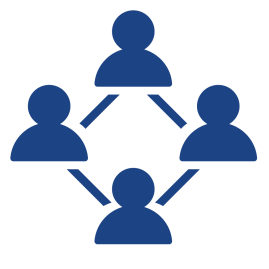 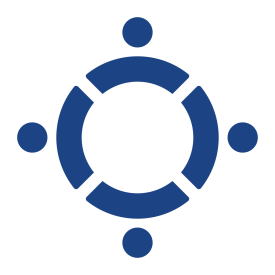 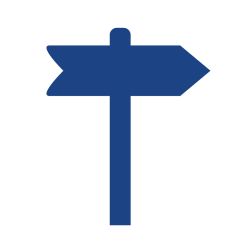 National cyber preparedness guidelines
21 June, 2019
Three circles to improve health care cyber security
National social welfare and health care preparedness guidelines
Ministry of Social Affairs and Health official guidelines for care providers and authorities, updated in 2018
For the first time, a cyber security specific section was included
Cooperative effort by national level stakeholders
Review comments by Health ISAC members and Cyber-Health project partners improved the quality
21 June, 2019
Three circles to improve health care cyber security
[Speaker Notes: Participants in authoring of the cyber security section: the Ministry of Social Affairs and Health, some of its agencies, Association of Local and Regional Authorities (representing local basic health care), Ministry of Finance, Population Register Centre, NCSC-FI, representatives of hospital districts and central ICT service providers.]
Main topics of the guidelines
Everyday preparedness
Binding cyber risk management to generic risk management
Resilience of organisation to disturbances in cyber environment
A model for incident response and escalation
References for best cyber security practices
21 June, 2019
Three circles to improve health care cyber security
Recommendations of Safety Investigation Authority
Investigation report Y2018-02: Information system disruptions of the Hospital District of Helsinki and Uusimaa on 7 and 8 November 2017
Root cause: failures in chassis switch of patient information system
No treatment injuries reported, but prolonged unavailability of patient information system was a major risk for patient safety
Four recommendations:
Identification of information systems and their components critical to patient safety, and reinforcing the resilience of such systems
Health care providers to have maintenance, update and replacement programmes in place for information systems
Wards with particular patient safety risks to have continuity plans in place, including information system related continuity
National system for collecting and analysing of all sorts of incidents causing serious risks to patient safety; based on analysis results, improvement of safety of whole sector
21 June, 2019
Three circles to improve health care cyber security
[Speaker Notes: The Safety Investigation Authority is an independent organisation with mission to learn from past major accidents and near miss incidents and to make recommendations for prevention. This was the first time the authority investigated an ICT incident. The NCSC-FI supported the authority by providing insights into cyber incident response.]
What's next?
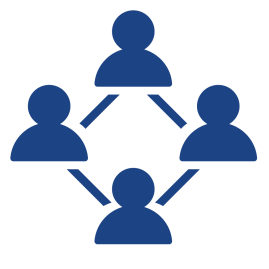 Grow, deepen
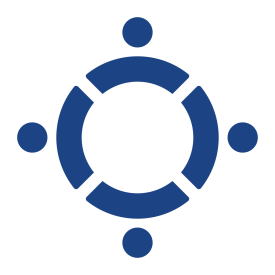 Reiterate
New best practice guidelines
Share results
Innovate
Reinforce connections
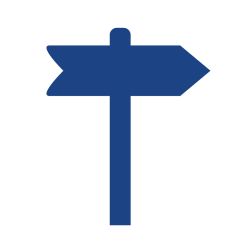 Three circles to improve health care cyber security
21 June, 2019
[Speaker Notes: Trusted circle of individuals
Gradually invite new members to Health ISAC
Increase the maturity of Health ISAC
Circle of devoted organisations
Share results from current projects
Innovate new cross-sectoral projects
Reinforce the connection between Finnish Health ISAC and international Health CERTs community
Common guidelines
Improve official preparedness guidelines based on, e.g., excellent Danish strategy
Prepare coordinated best practice guidelines with health care organisations]
Summary
21 June, 2019
Three circles to improve health care cyber security
Thank You!
perttu.halonen@ncsc.fi